Figure 4. Differential activation in anterior and posterior superior temporal cortex. (A) Data from a single subject ...
Cereb Cortex, Volume 17, Issue 10, October 2007, Pages 2251–2257, https://doi.org/10.1093/cercor/bhl133
The content of this slide may be subject to copyright: please see the slide notes for details.
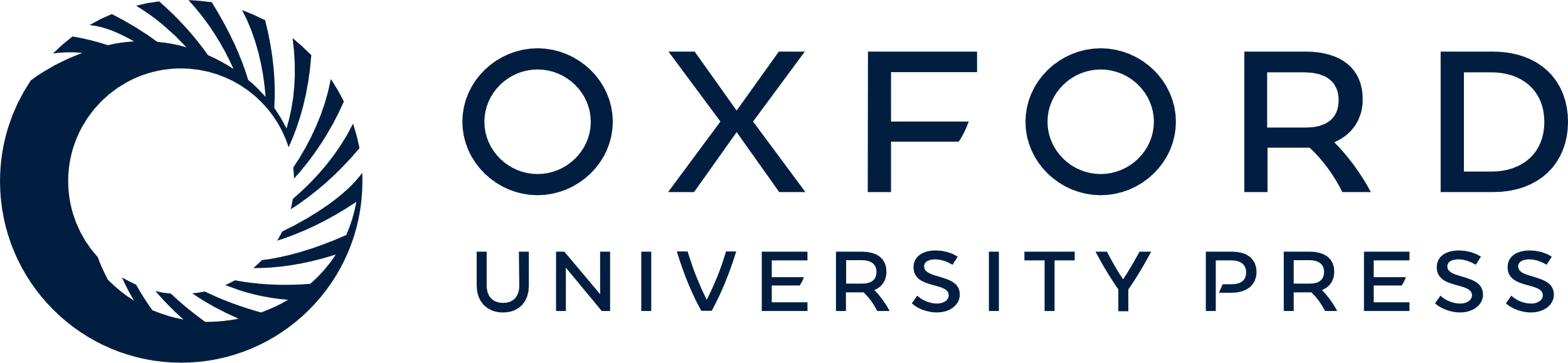 [Speaker Notes: Figure 4. Differential activation in anterior and posterior superior temporal cortex. (A) Data from a single subject illustrating the regression analysis using each single trial's spectral peak as a regressor. Correlation of spectral peak of the consonantal burst (for off-trials this value was replaced by the mean; normalized) with the fMRI signal (first eigenvariate extracted from significant cluster in the indicated region; normalized) is highly significant in bilateral posterior STG, whereas no relationship with this basic acoustic parameter is found in bilateral anterolateral STS. (B) Random-effects group data showing the differential responsiveness to stimulus categories in posterior (blue) and anterior (red) superior temporal cortex. Clusters shown are the peak clusters for the random-effects estimates of speech versus nonspeech (red) and the correlation with the spectral peak (blue). Note the differentiations of speech versus nonspeech as well as voiced versus voiceless in the anterior cluster (red bars), which are absent in the posterior cluster (blue bars; confidence limits include zero, thus, no clear-cut category differences are evident).


Unless provided in the caption above, the following copyright applies to the content of this slide: © The Author 2006. Published by Oxford University Press. All rights reserved. For permissions, please e-mail: journals.permissions@oxfordjournals.org]